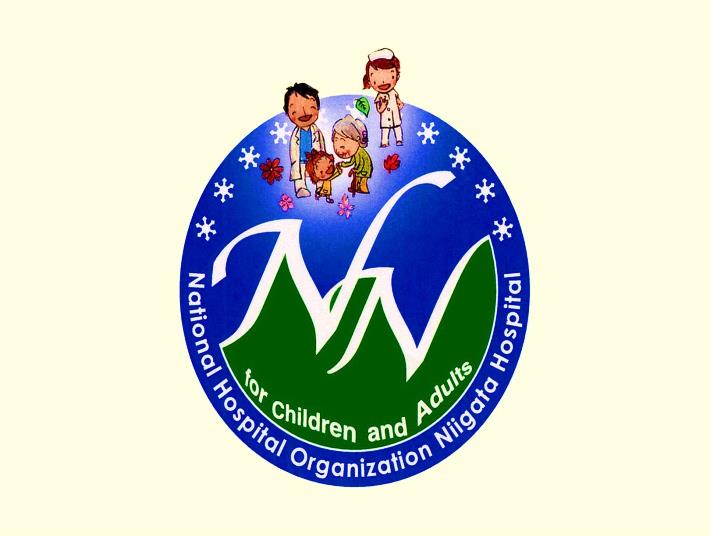 独立行政法人国立病院機構　新潟病院
就業体験
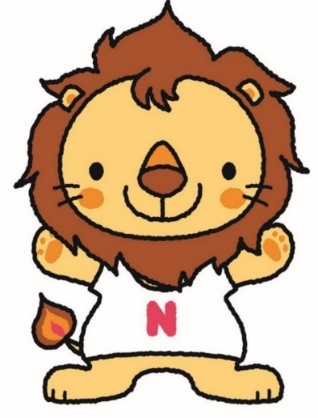 日時　2025年2月22日(土)　23日(日)　24日(月)　
　　　　　　 3月21日(金)　22日(土)   
時間　13時00分〜15時00分
定員　12名（看護大学・看護学校在学中の方）
　　　　　　締切　各日程10日前
≪スケジュール≫
　　12:50　旧正面玄関にお集まりください
＊持ち物等詳細は、申し込み後メールでお伝えします
就業体験申し込み
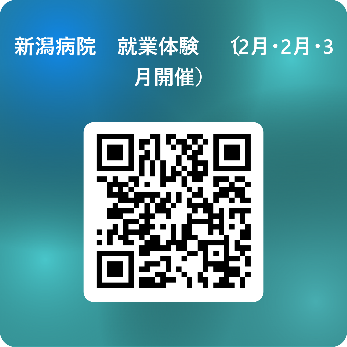 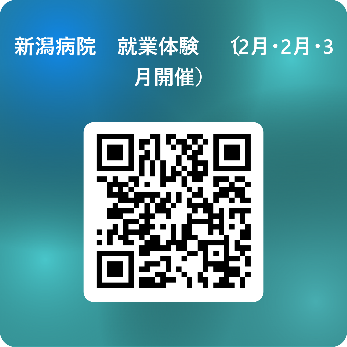 新潟病院　
看護部HP
【お問い合わせ】
　　　　独立行政法人国立病院機構新潟病院
　　　　副看護部長　佐藤　由美子
　　　　〒945-8585　新潟県柏崎市赤坂町3番52号
　　　　TEL：0257-22-2126
　　　　E-mail：sato.yumiko.tj@mail.hosp.go.jp
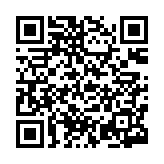 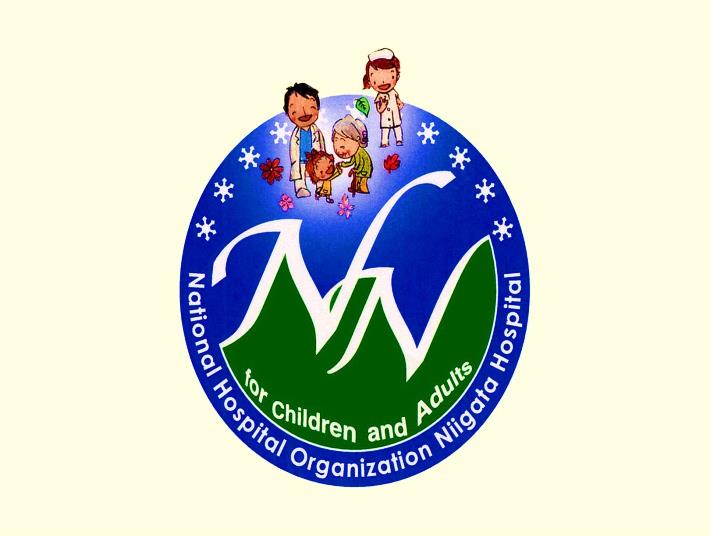 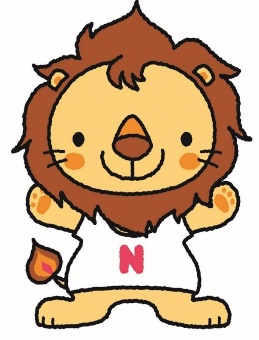 独立行政法人国立病院機構新潟病院 就業体験　申込用紙＊メール　または　QRコードで申し込みください